ОБЛИЦИ И ЊИХОВИ КВАЛИТЕТИ
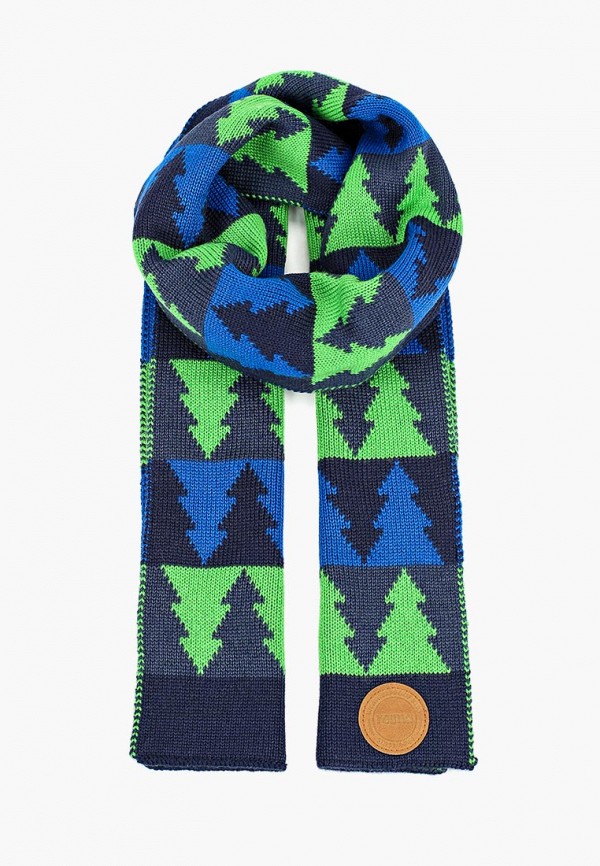 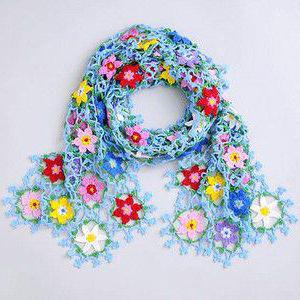 Мотив: ШАЛ

Потребан материјал: ПАПИР, КОЛАЖ ПАПИР, 
                                        КРЕП ПАПИР, ЉЕПИЛО...